Figure 4. Examples of different types of reconstructed axons from an injection involving LGN layers K3–K6. Roman ...
Cereb Cortex, Volume 17, Issue 10, October 2007, Pages 2334–2345, https://doi.org/10.1093/cercor/bhl142
The content of this slide may be subject to copyright: please see the slide notes for details.
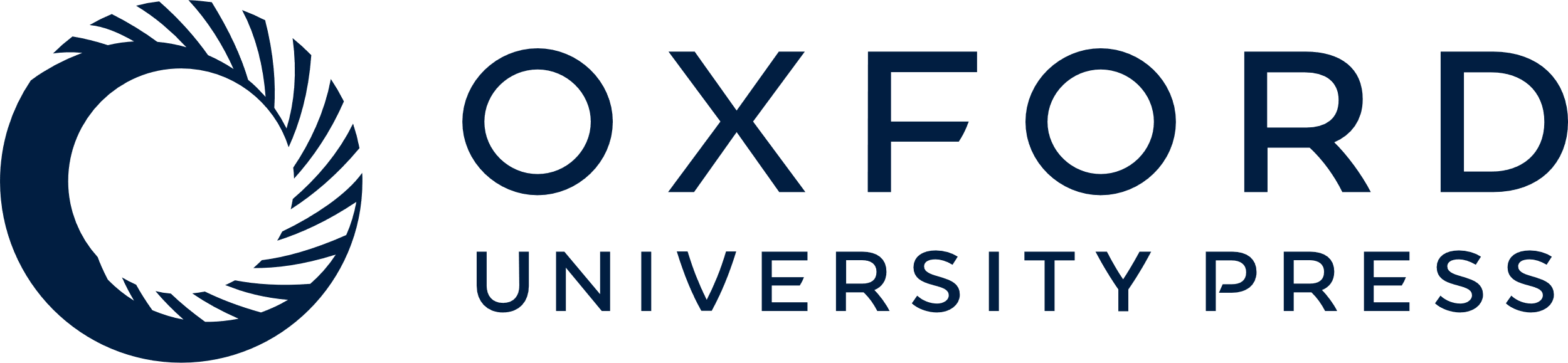 [Speaker Notes: Figure 4. Examples of different types of reconstructed axons from an injection involving LGN layers K3–K6. Roman numerals represent cortical laminar designations, and hatched circles represent CO blobs located in cortical layer IIIBα. In the insert, the extent of the injection site collapsed onto a single LGN section is indicated in black. Note that label in many sections involved only one or 2 LGN layers. D, dorsal; L, lateral; M, medial; V, ventral. Numerals refer to each axon. In the insert i, ipsilateral; c, contralateral; *indicates axon pictured in Figure 5(A).


Unless provided in the caption above, the following copyright applies to the content of this slide: © The Author 2007. Published by Oxford University Press. All rights reserved. For permissions, please e-mail: journals.permissions@oxfordjournals.org]